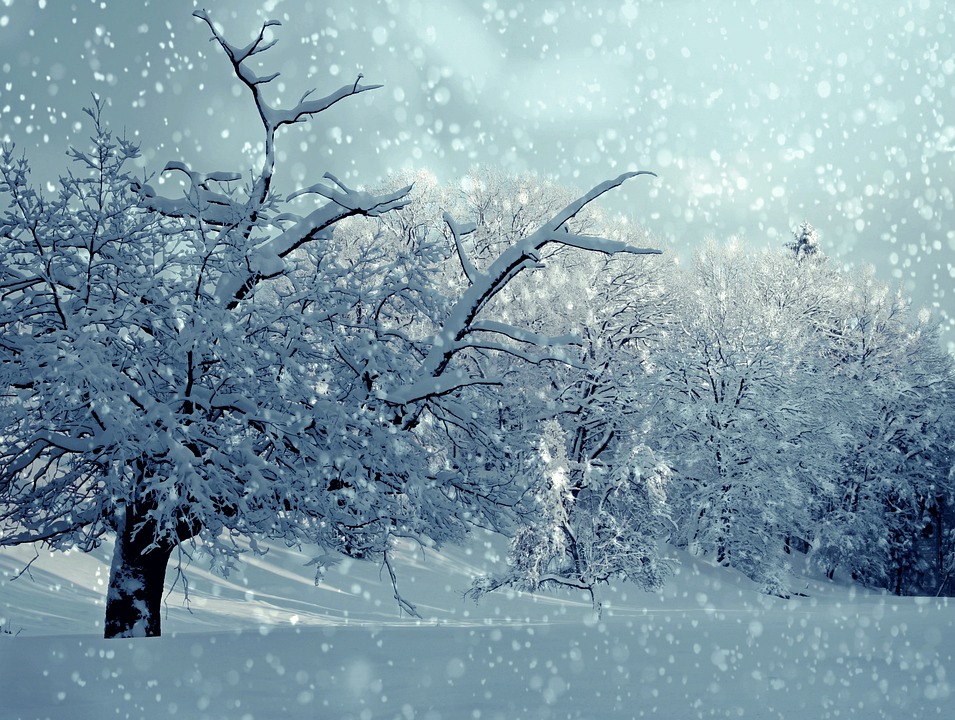 Kor mange mm nedbør blir det av 50 mm snø?
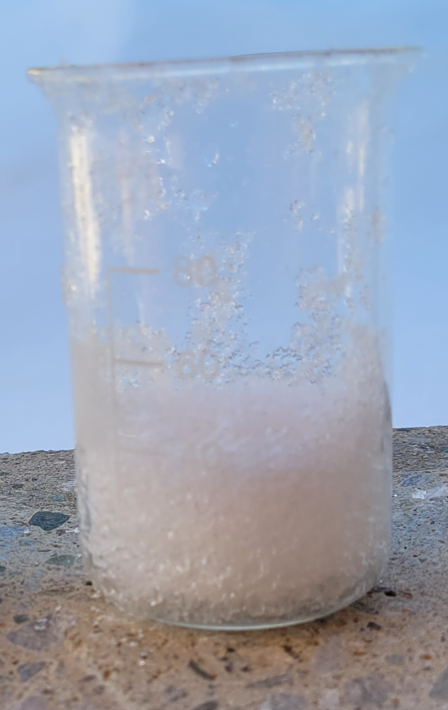 Hald hendene rundt glaset som snøen ligg i. Kvifor blir hendene kalde?
Kva skal til for at snøen skal smelte?
Set glasa i vassbad.
Når snø smeltar, skjer det ein faseovergang
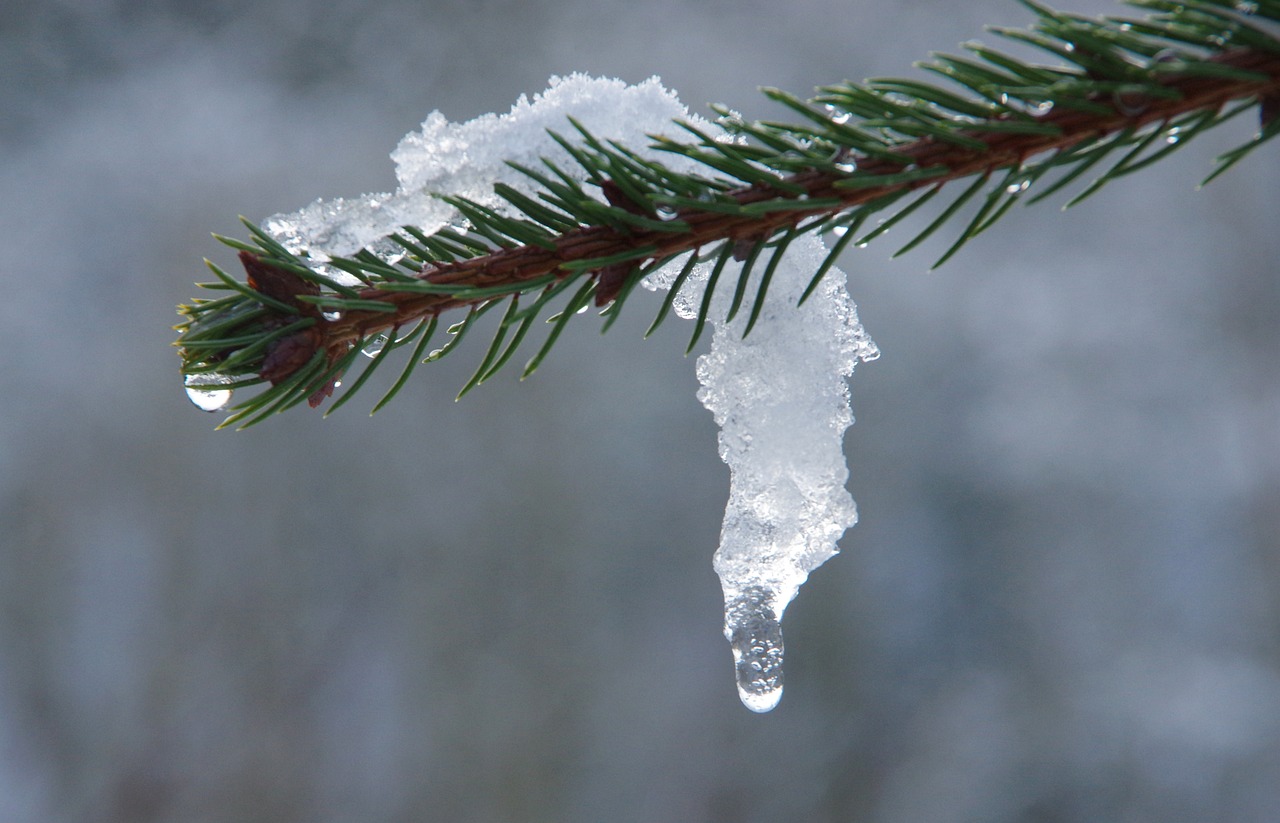 Når snøen smeltar, seier vi at det skjer ein faseovergang. Vatnet går frå fasen fast form til fasen flytande form.
Kor mange fasar kan vatn ha?
Faseoverganger: Plasser setningene i en riktig rekkefølge
Vassdamp blir kjøla ned
Is blir varma opp
Vatn fordampar
Vatn frys
Is smeltar
Vassdamp kondenserer
Vatn blir varma opp
Vatn blir kjøla ned
Vatn finst i tre fasar
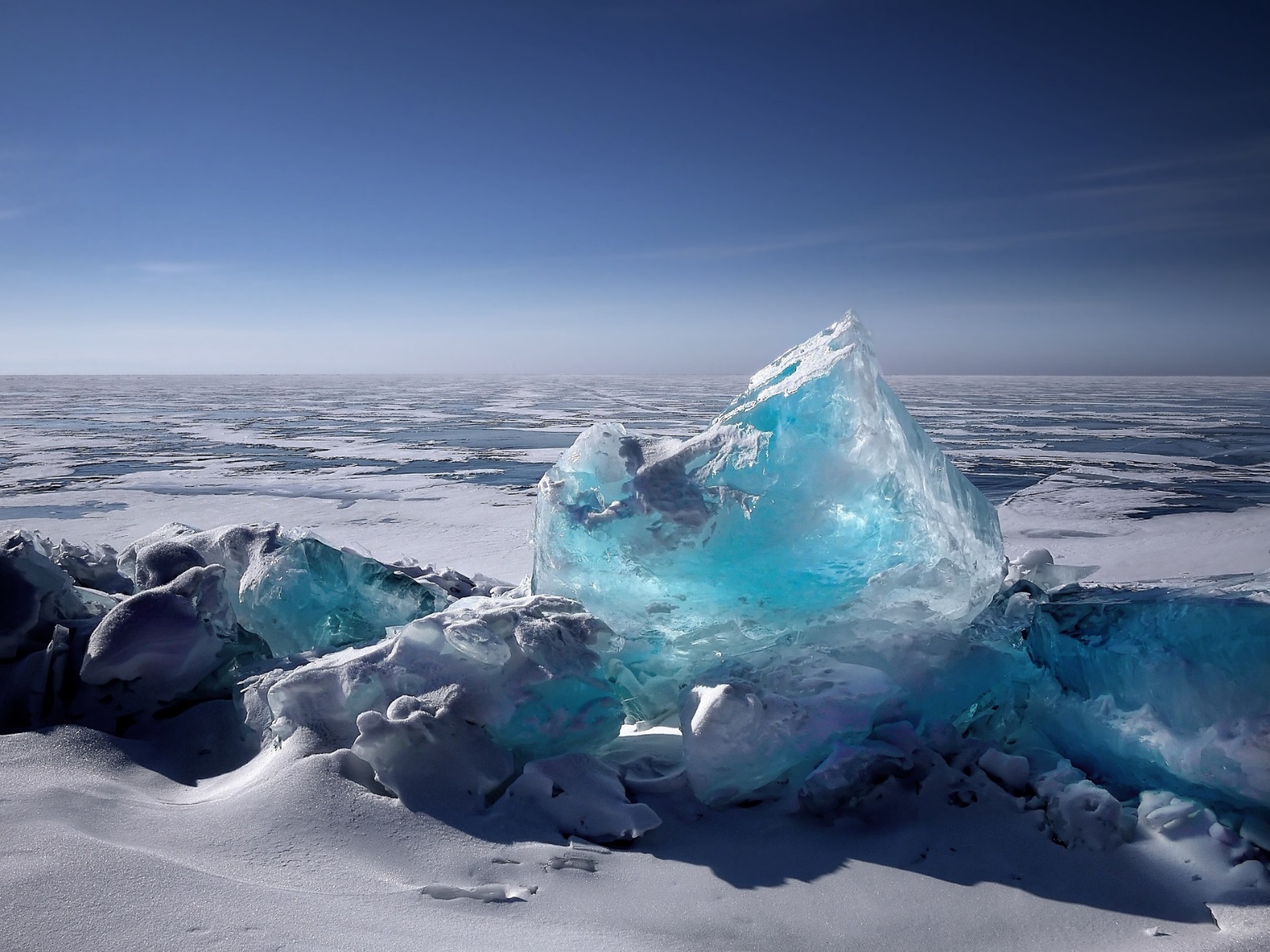 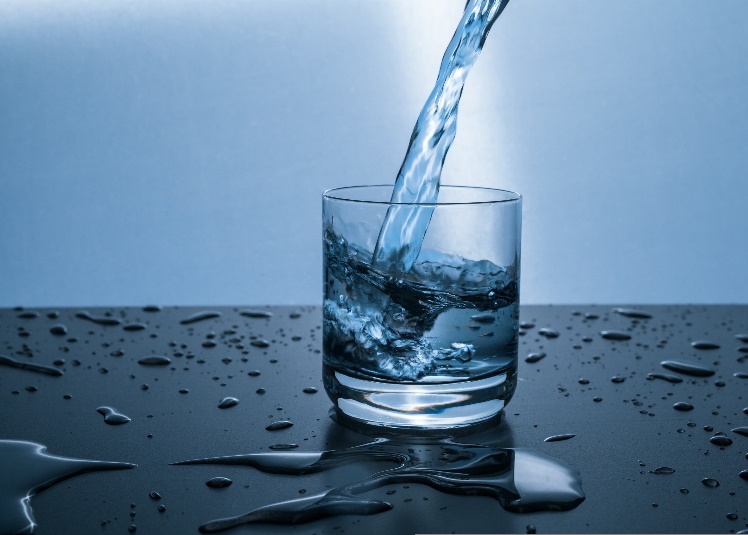 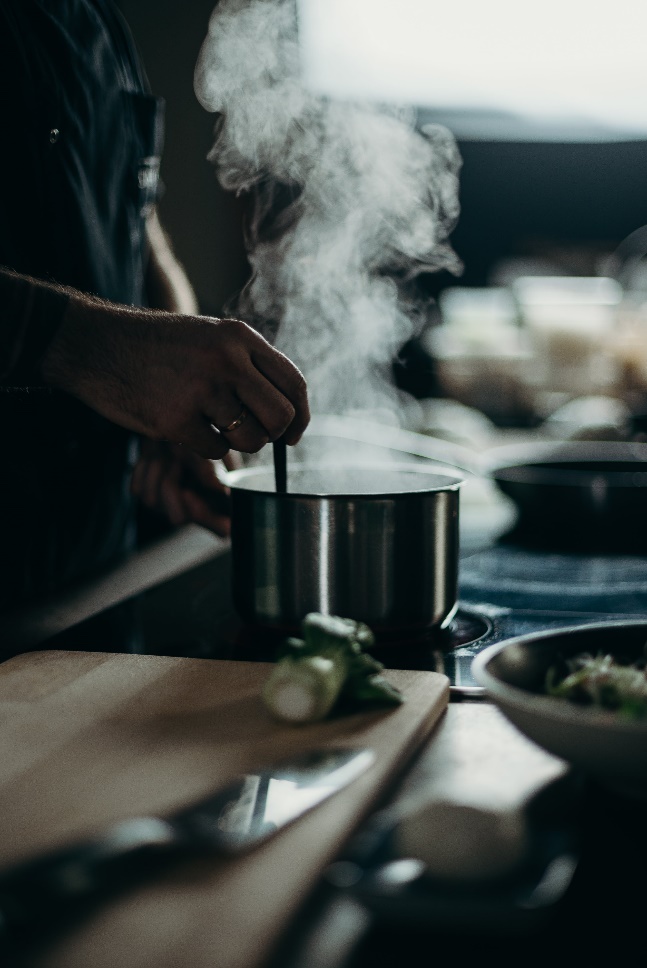 Gass (vassdamp)
Fast stoff (is eller snø)
Væske/flytande (vatn)
Fast stoff
Alle stoff består av partiklar som vibrerer heile tida.

Når vatn er frose til is/snø, bevegar vasspartiklane seg lite, og dei heng saman i ein fast struktur. 
Is/snø er vatn i fast form.
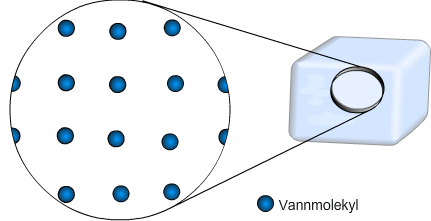 vasspartikkel
Væske
Når isen blir tilført energi, bevegar vasspartiklane seg raskare, og temperaturen stig. 
Ved 0 ⁰C vibrerer dei så kraftig at vasspartiklane løysnar frå strukturen, isen smeltar. 
Vatnet er i flytande form.
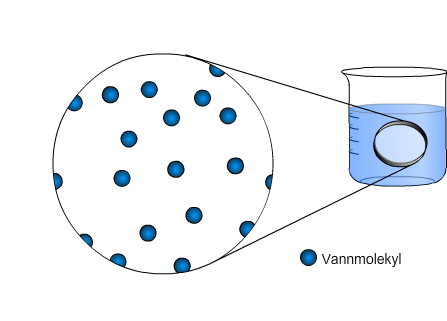 vasspartikkel
Gass
Ved 100 ⁰C bevegar vasspartiklane seg så kraftig at bindingane mellom dei ulike vasspartiklane blir brotne, og vatnet går over frå væske til gass. 
Vassdamp er vatn i gassform.
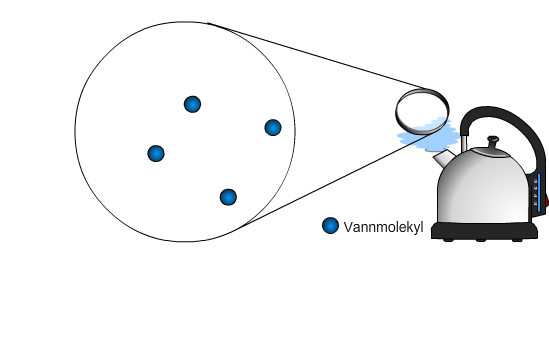 vasspartikkel
Faseovergangar: Vil de justere rekkjefølgja på setningane?
Vassdamp blir kjøla ned
Is blir varma opp
Vatn fordampar
Vatn frys
Is smeltar
Vassdamp kondenserer
Vatn blir varma opp
Vatn blir kjøla ned
Faseovergangar: Rekkjefølgja på setningane
Is blir varma opp
Is smeltar
Vatn blir varma opp
Men starten kan vere kor som helst
Vatn fordampar
Vassdamp blir kjøla ned
Vassdamp kondenserer
Vatn blir kjøla ned
Vatn frys
Kjenneteikn på tørr og våt snø
Kor mange mm vatn vart det av 50 mm snø?
Kvifor tar snø større plass enn vatn?
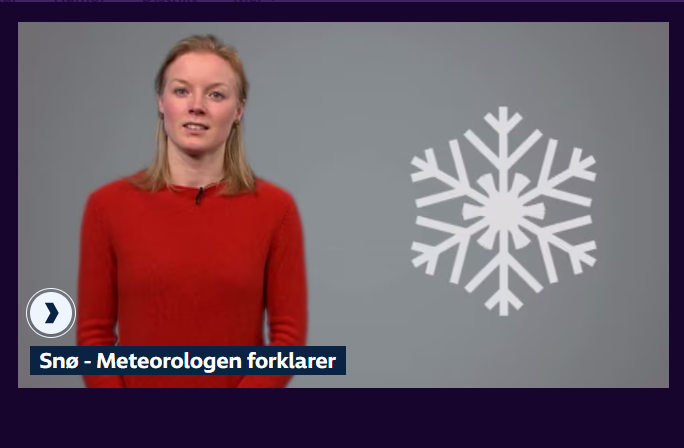 Kor mange mm snø vil det kome i Trondheim, Oslo og Bodø mellom kl. 14 og 15?
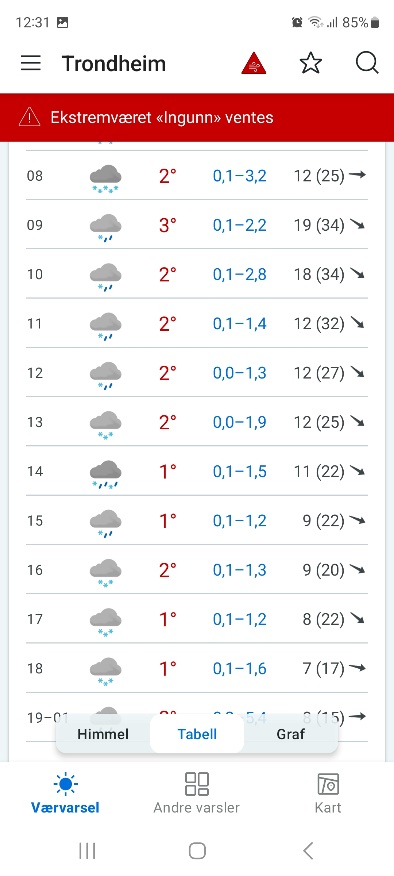 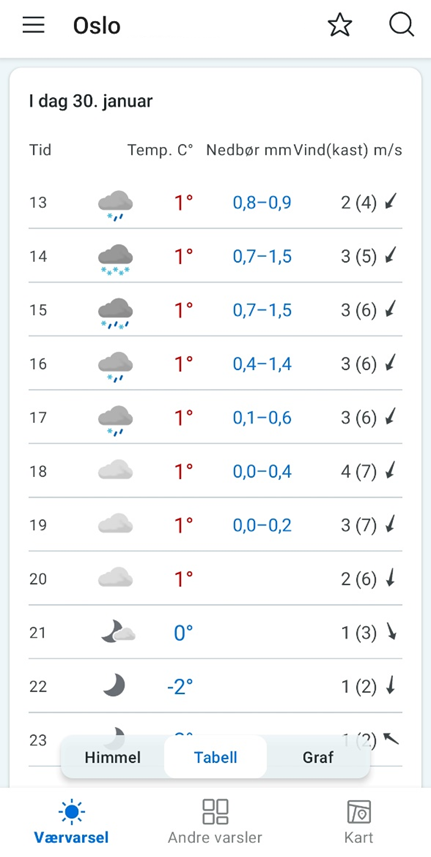 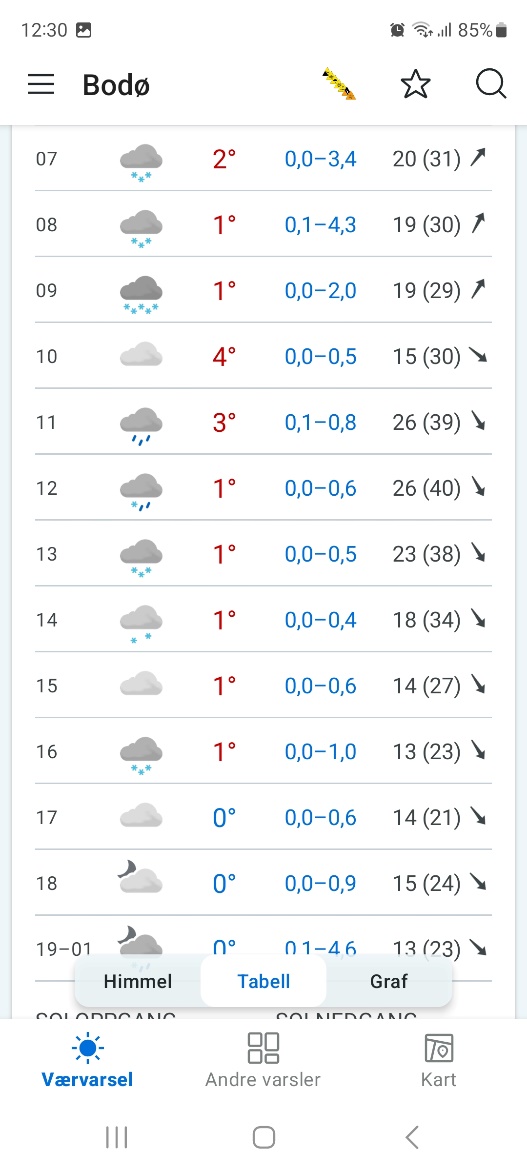